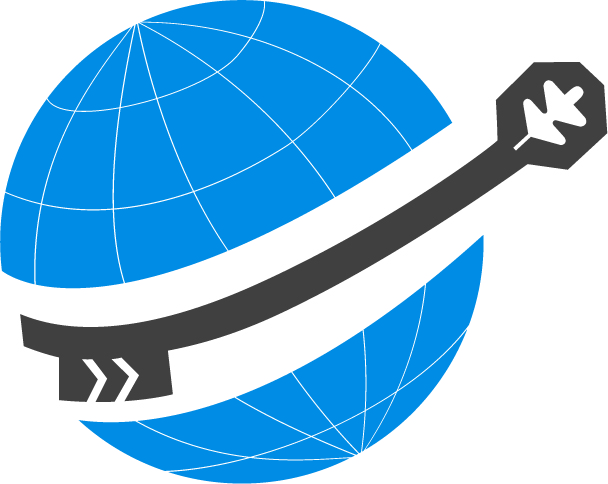 Naturwissenschaften Experimente Hauptfach 
TheaterWahlpflichtfächerChancen 
Differenzierung Spanisch
Ernährung Profilierung Klasse 7-10 
Wirtschaft und arbeitswelt
InteressenGesamtschule Velbert-NevigesNeigung
Informatik 
Begabungen Darstellen und Gestalten
Beratungsteam der Abteilung  I (5-7)
Informationsabend für den Wahlpflichtbereich 
22. Februar 2024
Themen
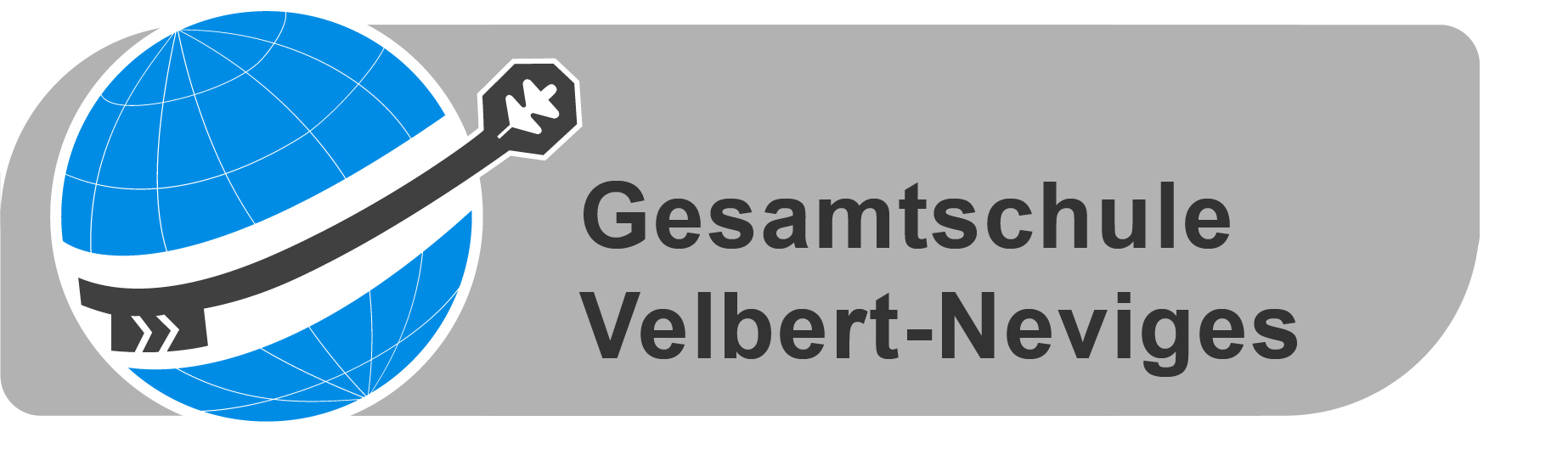 1. Begrüßung 
2. Wahl-Pflicht-Fach
3. Differenzierungsmöglichkeiten
4. Mögliche Abschlüsse
5. Entscheidung
6. WP-Wahlen
7. Die Fächer stellen sich vor
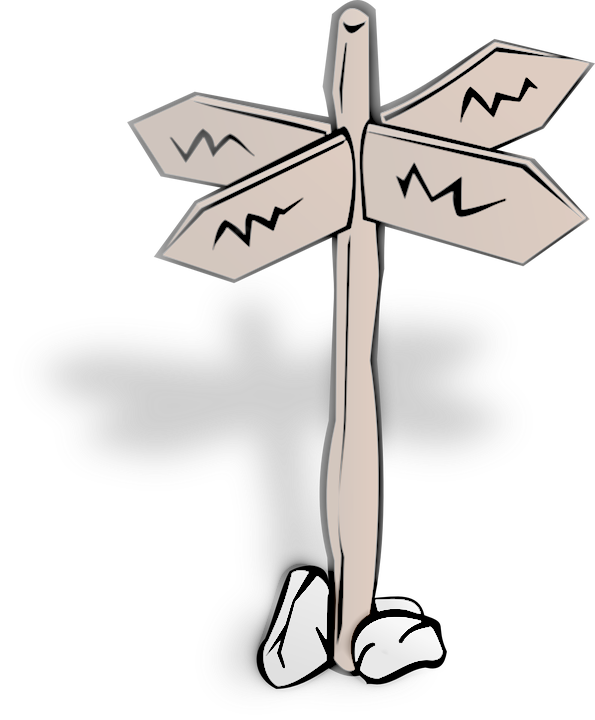 2
Februar 2024
2. Wahl-Pflicht-Fach?
Darstellen und Gestalten
Naturwissenschaften
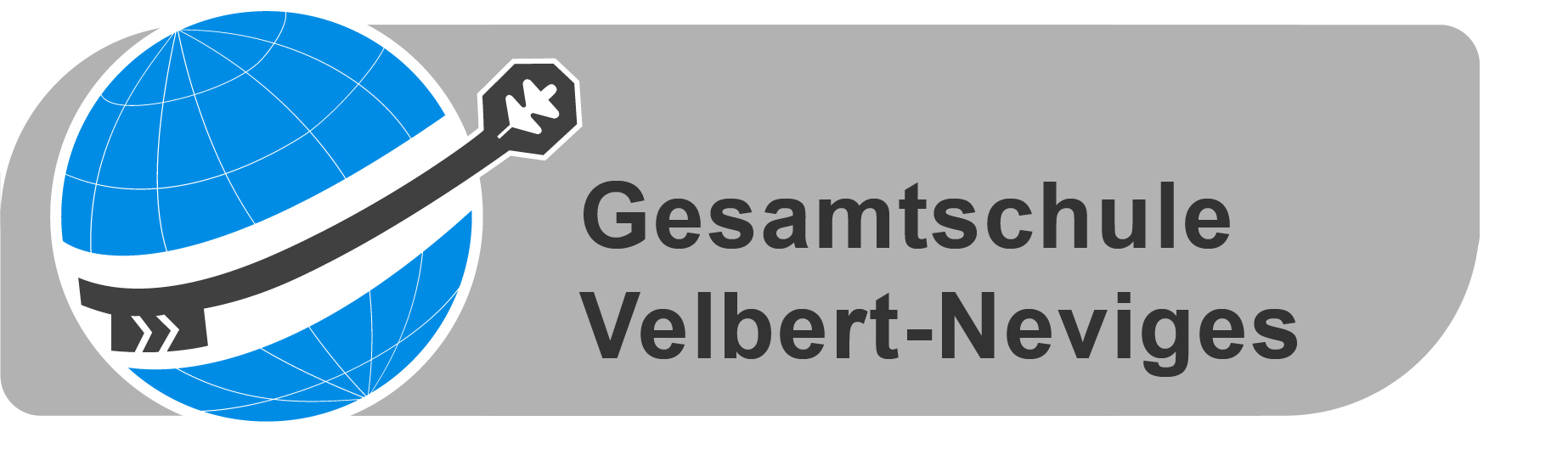 Merkmale des Wahlpflichtfachs 


4. Hauptfach  

Jahrgang 7 bis Jahrgang 10

wöchentlich 2 bis 3-stündig 

Ausgleichsfach für Deutsch, Mathematik oder Englisch 

Kompetenztests (KTs)
Wirtschaft und Arbeitswelt
Wahlpflicht-fächer
Spanisch
Informatik
Vorteile des Wahlpflichtfaches: 

Schüler*innen wählen ein Fach nach Neigung. 
Das Fach bietet die Gelegenheit, eine persönliche Stärke auszubauen. 
Die eigenen Interessen der Schüler*innen können so einen höheren Beitrag zum Schulerfolg leisten.
3
Februar 2024
3. Übersicht der Differenzierung
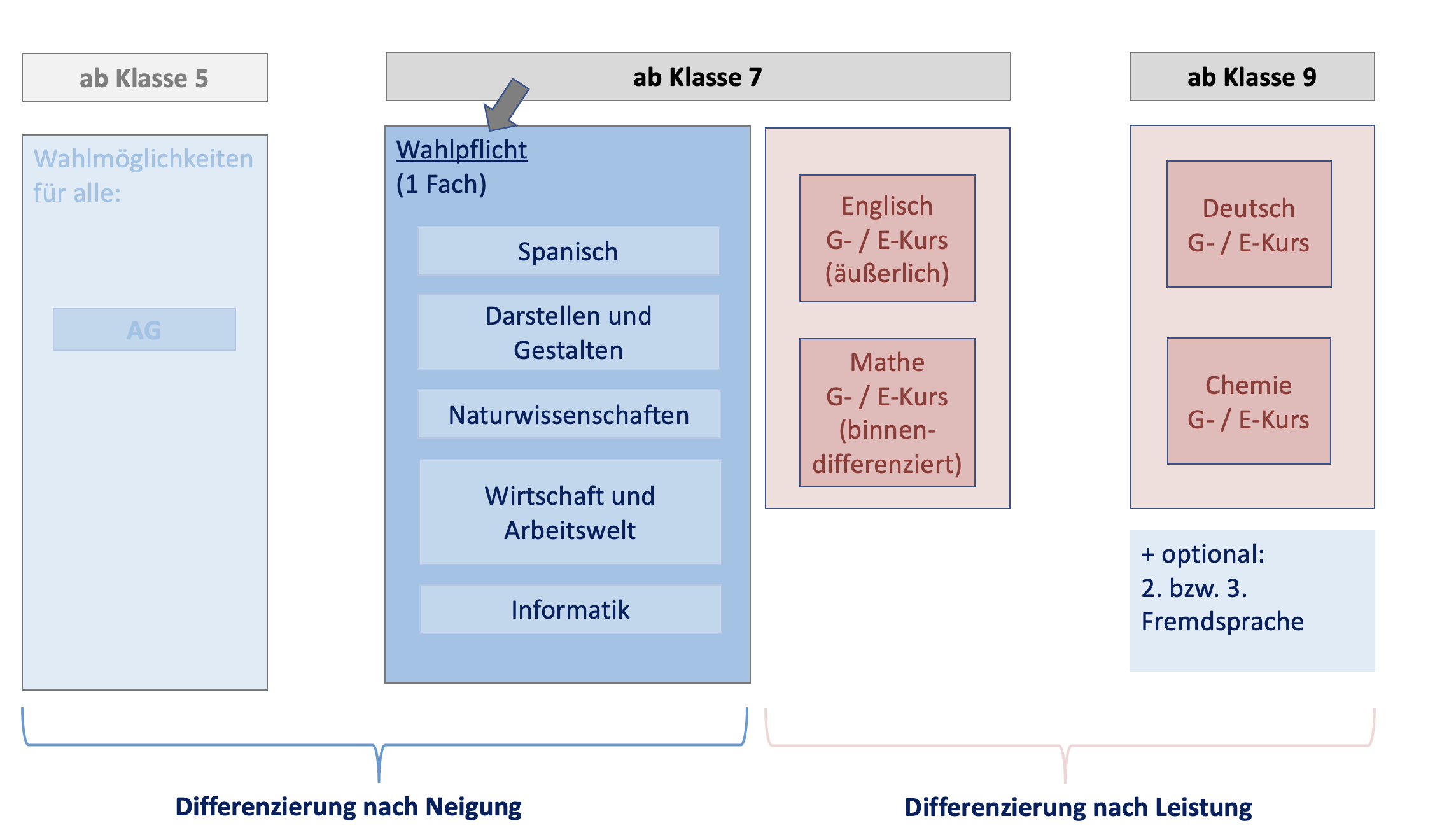 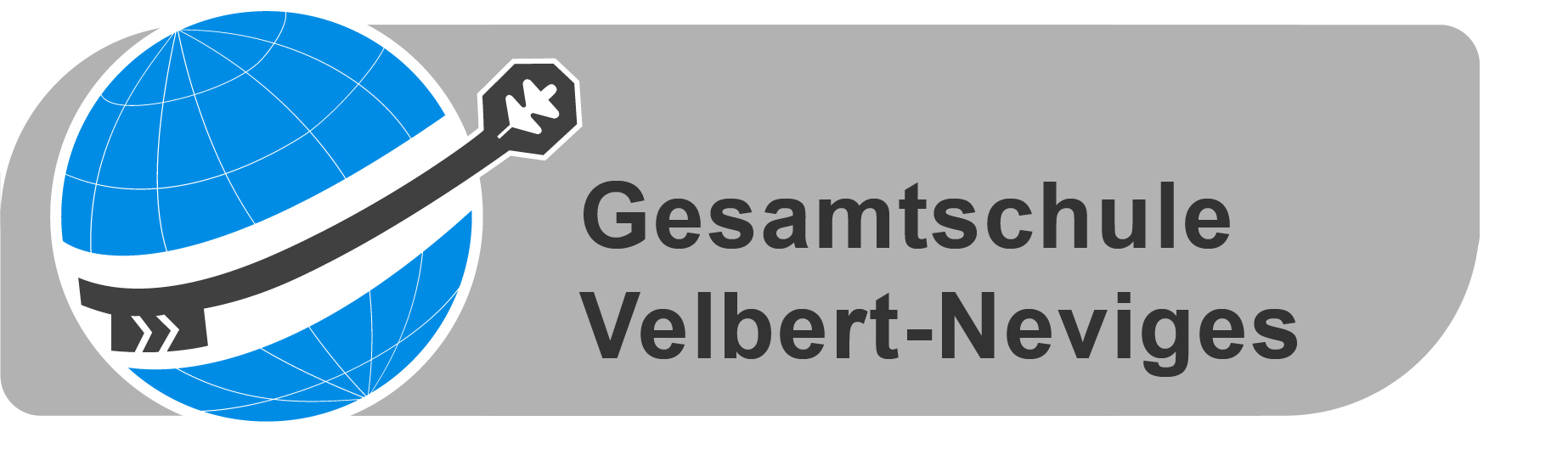 4
Februar 2024
4. Mögliche Abschlüsse
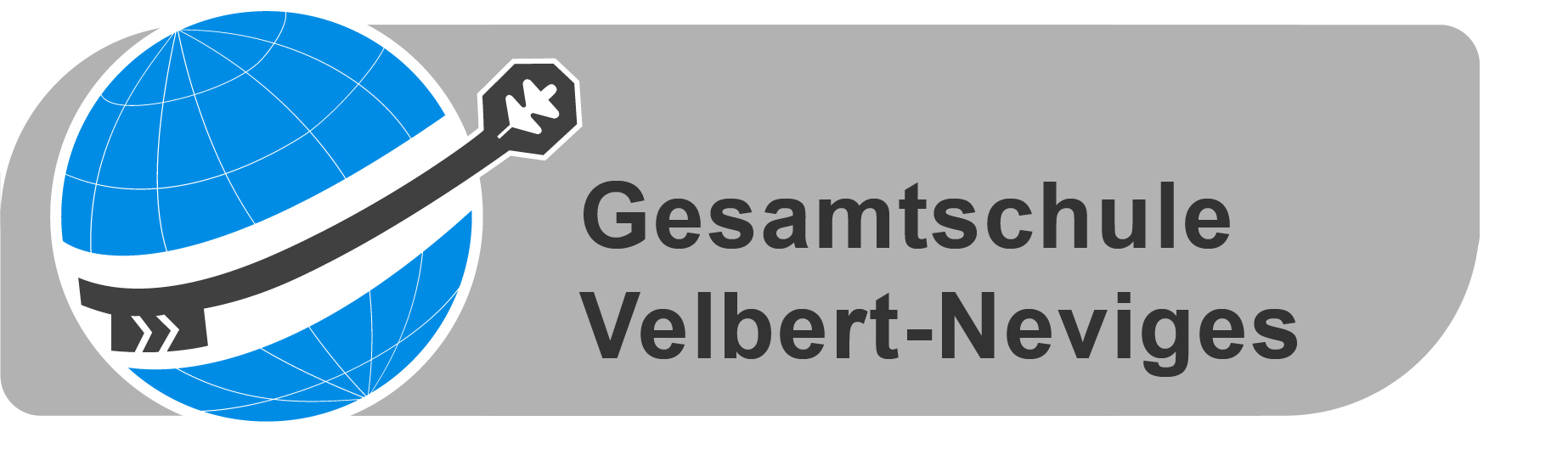 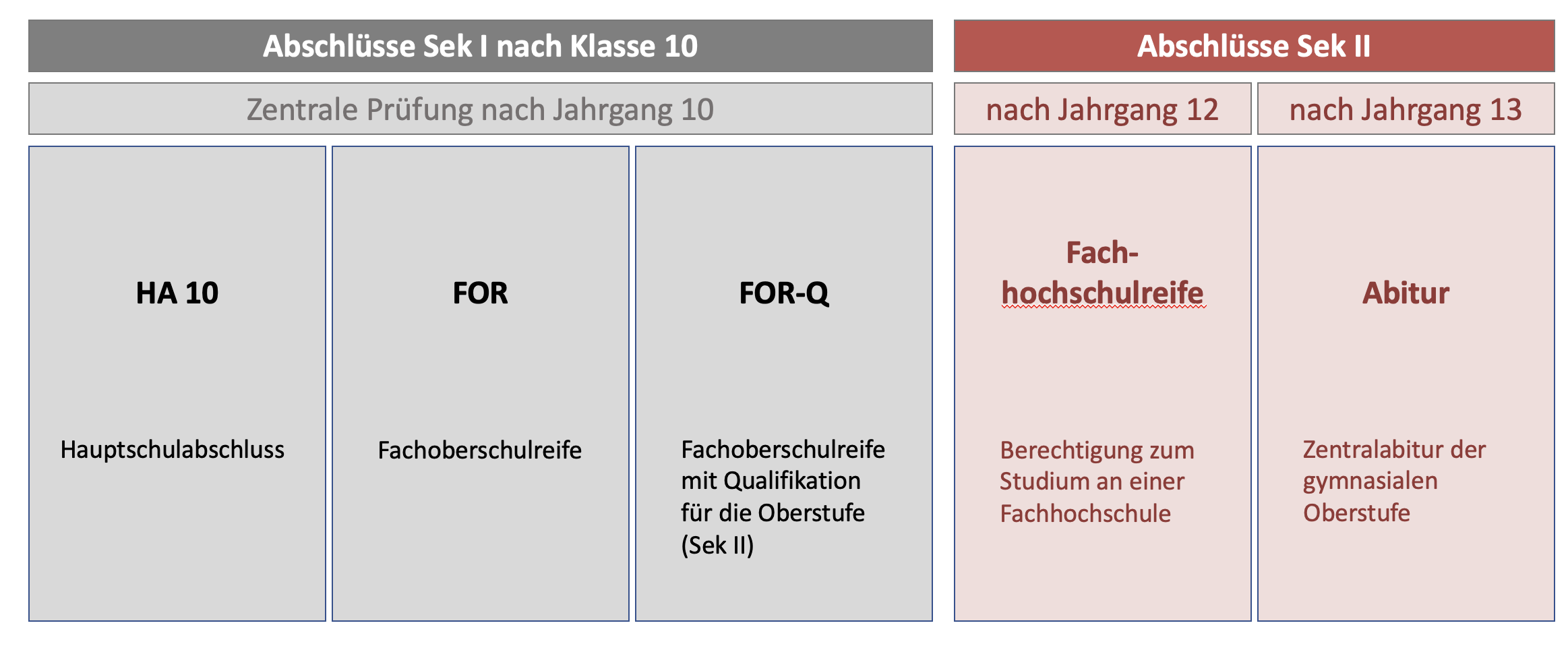 5
Februar 2024
Abschlüsse an unserer Schule
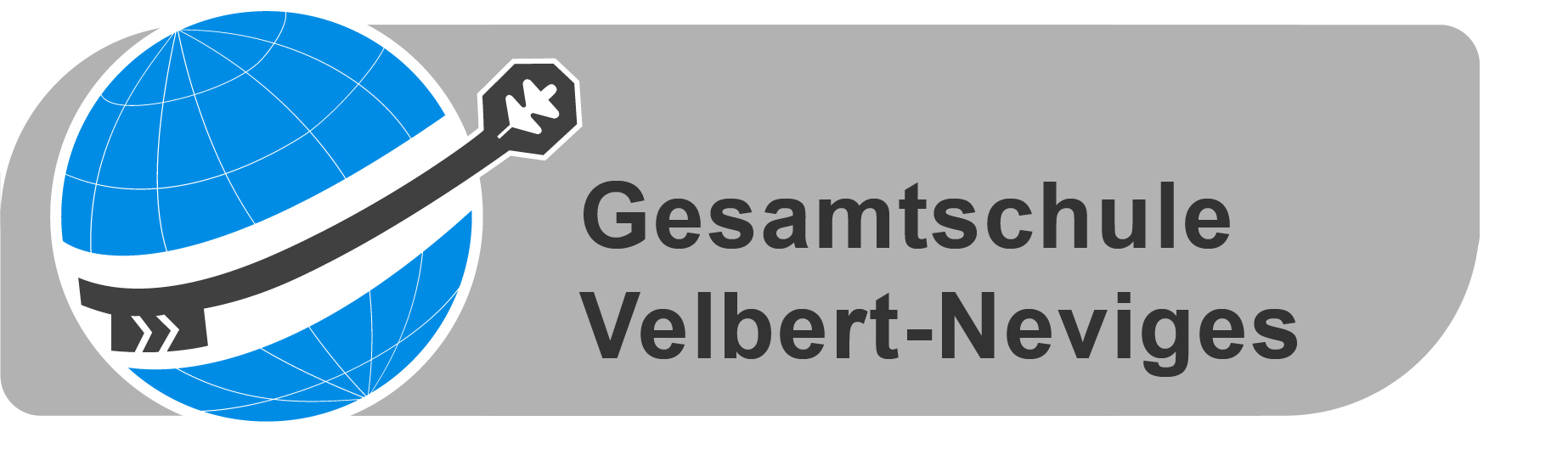 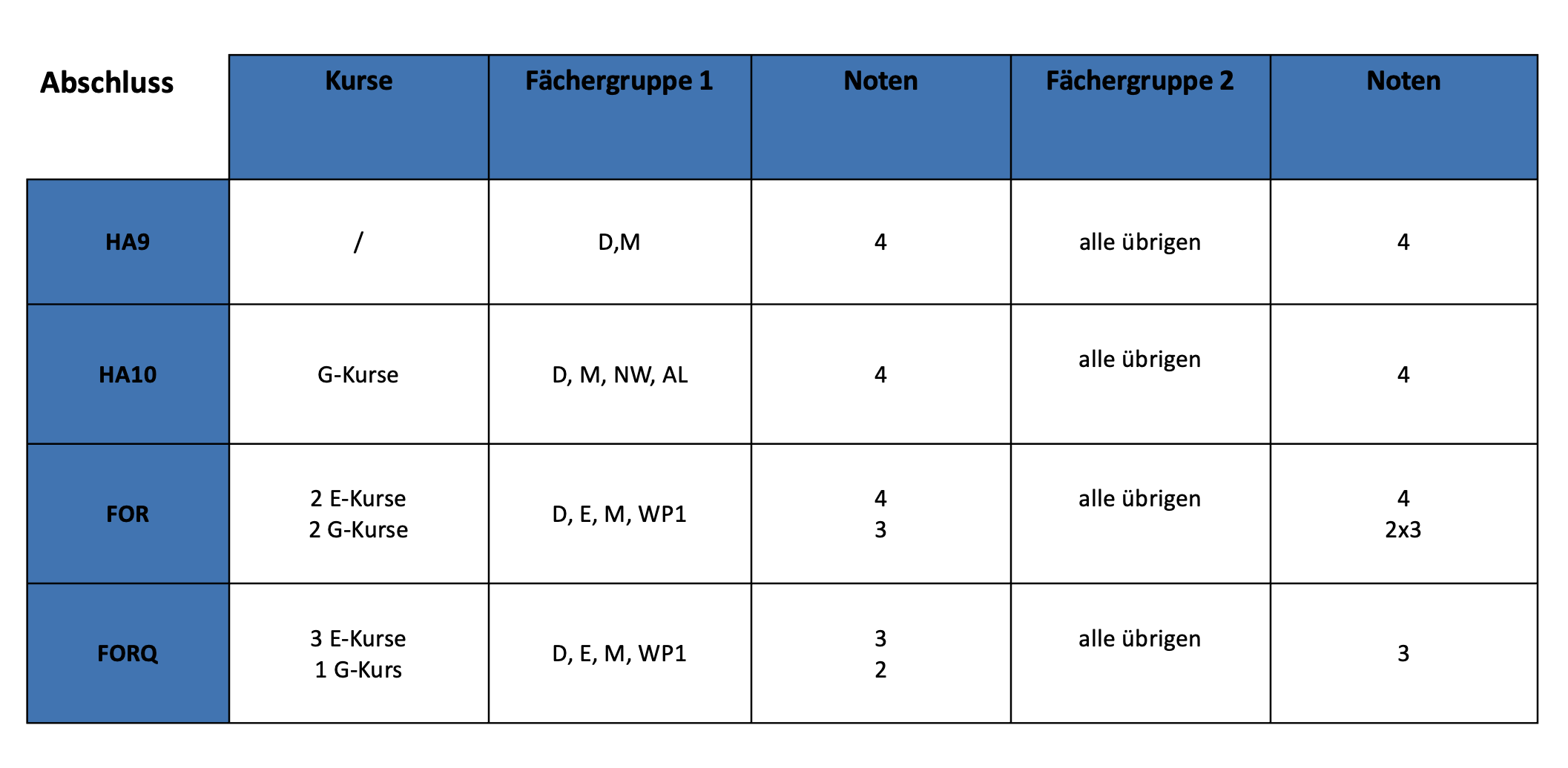 6
Februar 2024
5. Entscheidung
🔍❓
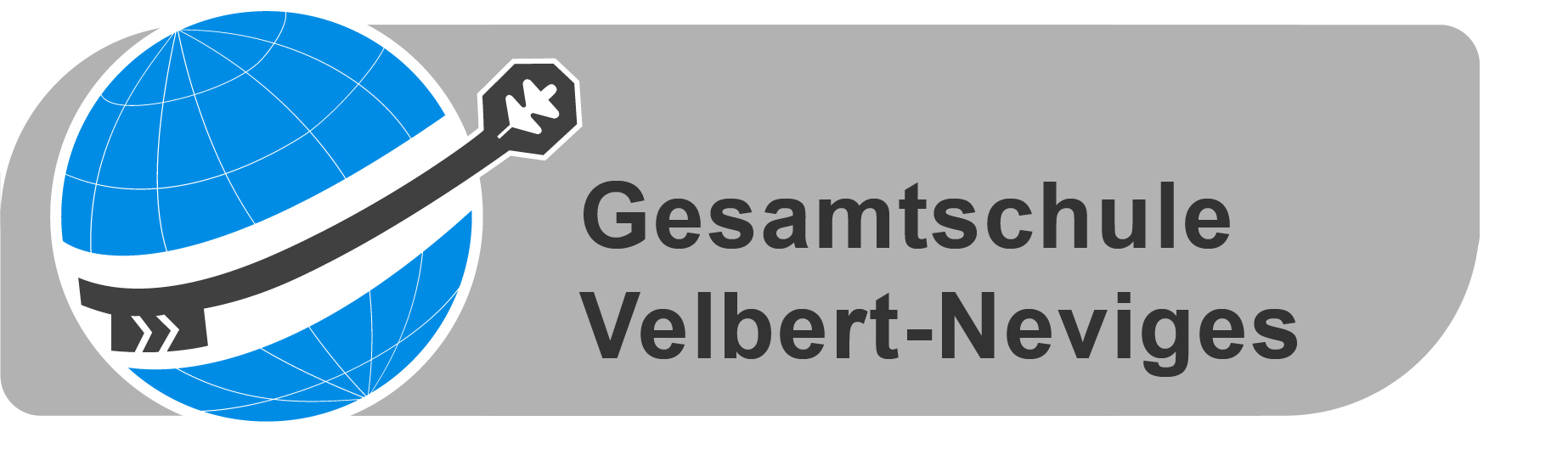 Welches WP-Fach ist das richtige?  

Das Wahlpflichtfach ist ein Neigungsfach. Schüler*innen sollten an dem gewählten Fachbereich selbst interessiert sein. 

Fragen, die über das Eigeninteresse der Schüler*innen hinausgehen, sollten zurückgestellt werden. 

Für die spätere Qualifikation zur gymnasialen Oberstufe ist eine zweite Fremdsprache nicht unbedingt zu diesem Zeitpunkt notwendig. Diese kann z.B. auch ab der 9. Klasse (Französisch) oder auch erst in der Oberstufe (Spanisch) erworben werden. 

Zu Gunsten der Schüler*innen lohnt es sich, auch mal traditionelle Vorstellungen und Ängste zu überwinden. Die WP-Fächer sind keine Vorentscheidung über Schulabschlüsse. Auch künftige Abiturient*innen konstruieren gerne oder spielen gerne Theater.
7
Februar 2024
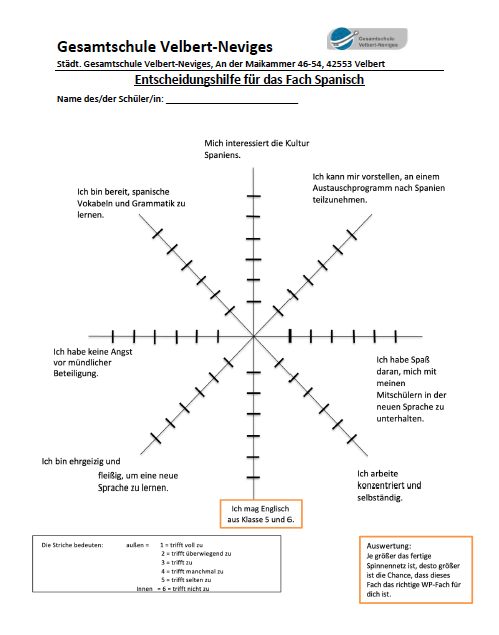 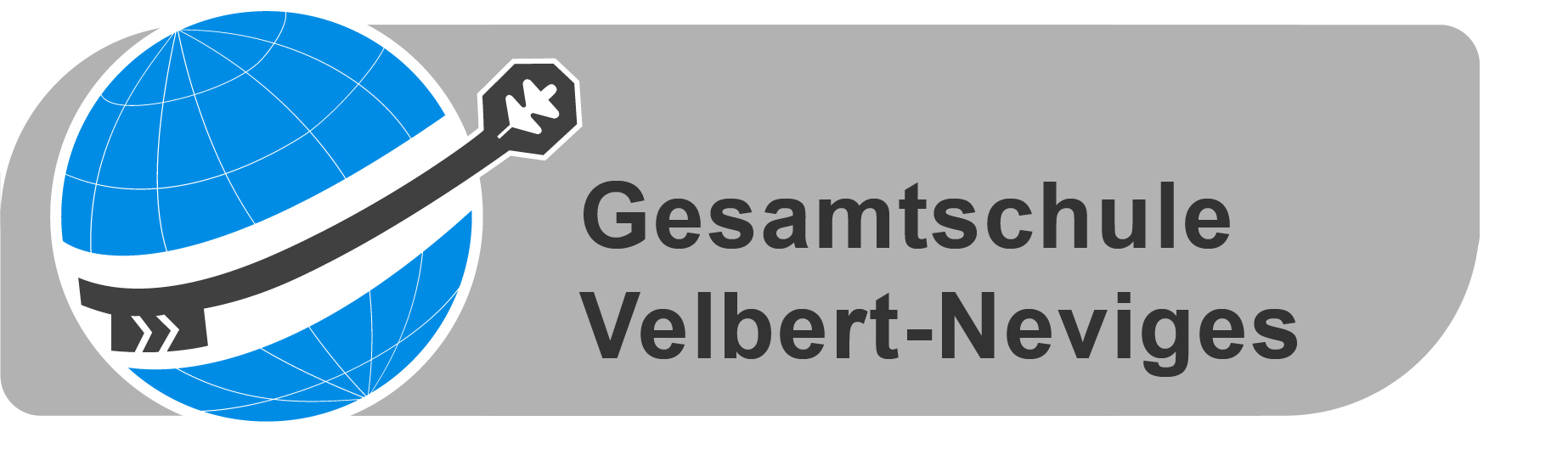 Für SchülerInnen, die Schwierigkeiten haben, sich zwischen den Fächern im Wahlpflichtbereich zu entscheiden, haben wir für alle Fächer eine Entscheidungshilfe erarbeitet. 

Hier können die SchülerInnen anhand von Aussagen erkennen, inwiefern ihnen ein Fach zusagt oder nicht.
8
Februar 2024
6. WP-Wahlen (Wahlpflichtfach)
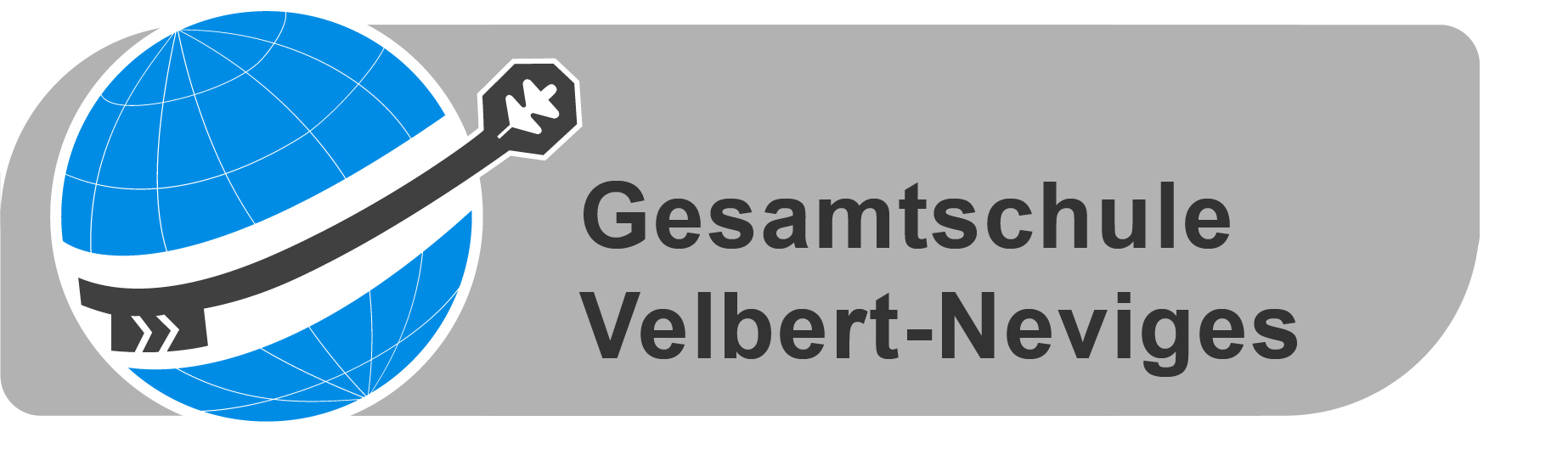 Übersicht über die Vorgehensweise der Fächerwahl: Spanisch, Darstellen und Gestalten, Naturwissenschaften, Wirtschaft und Arbeitswelt, Informatik 

Terminlicher Fahrplan für die Beratung und die Wahlen 
 
11. bis 15.			WP-Wahl über IServ (Erst-, Zweit- und Drittwunsch)                 
März 2024                          
 
12. April 2024	                  Am 22. März erhalten Sie eine schriftliche Bestätigung der Wahl. Dieser 
                                            Wahlzettel muss bis zum 12.  April bei den KlassenlehrerInnen unterschrieben 
                                            abgegeben werden.

Anschließend erfolgen die Einteilung und Ende April/Anfang Mai die Bekanntgabe der Kurse. 

Die Schulleitung übernimmt die Einrichtung der Fachkurse und teilt die Schüler*innen zu. Organisatorische Zwänge können dazu führen, dass vereinzelt der Zweitwunsch verwirklicht wird. 

Wirtschaft und Arbeitswelt: max. 30 Plätze, Informatik max. 15 Plätze
9
Februar 2024
7. Die Fächer stellen sich vor
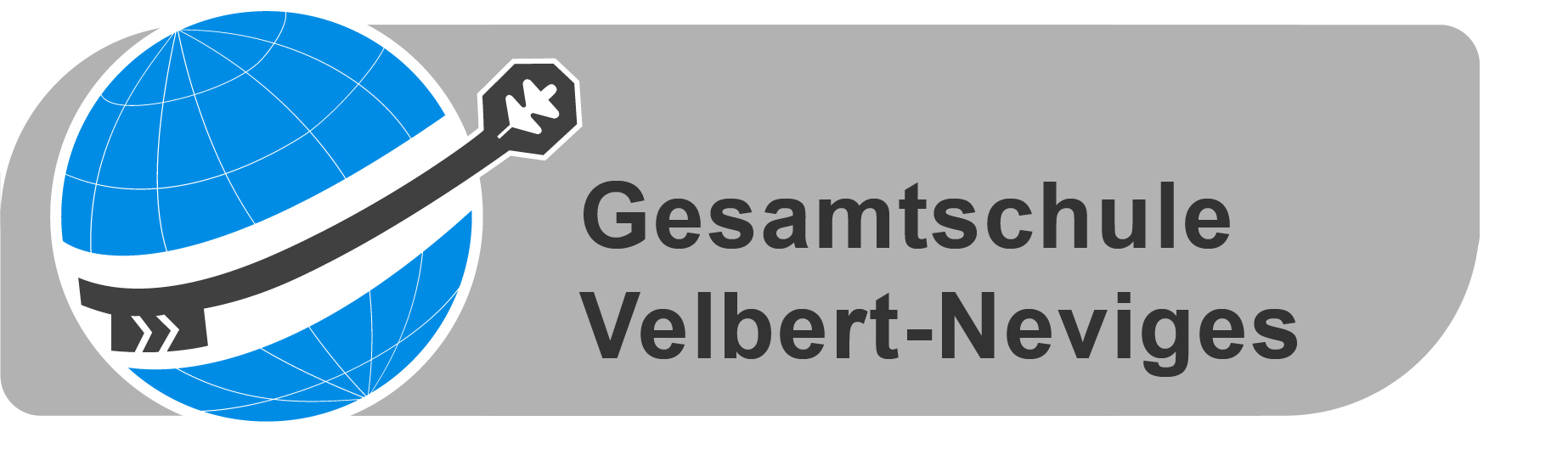 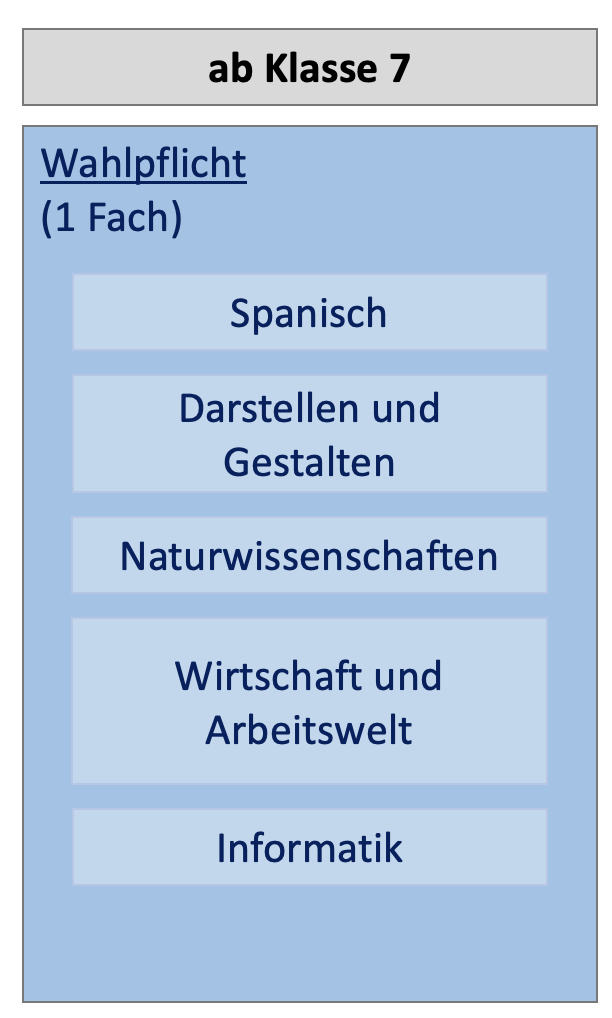 10
Februar 2024
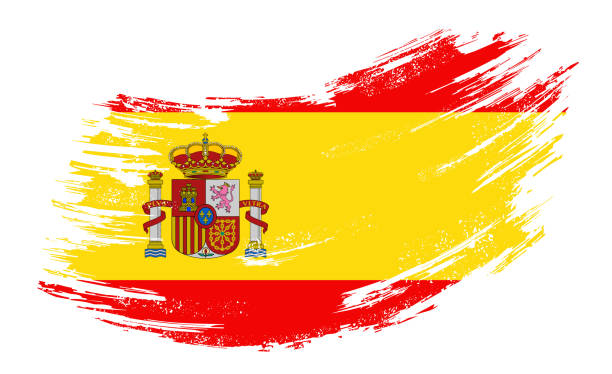 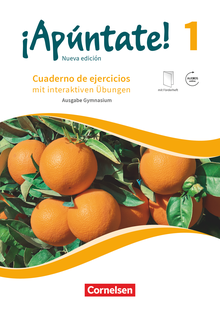 Spanisch
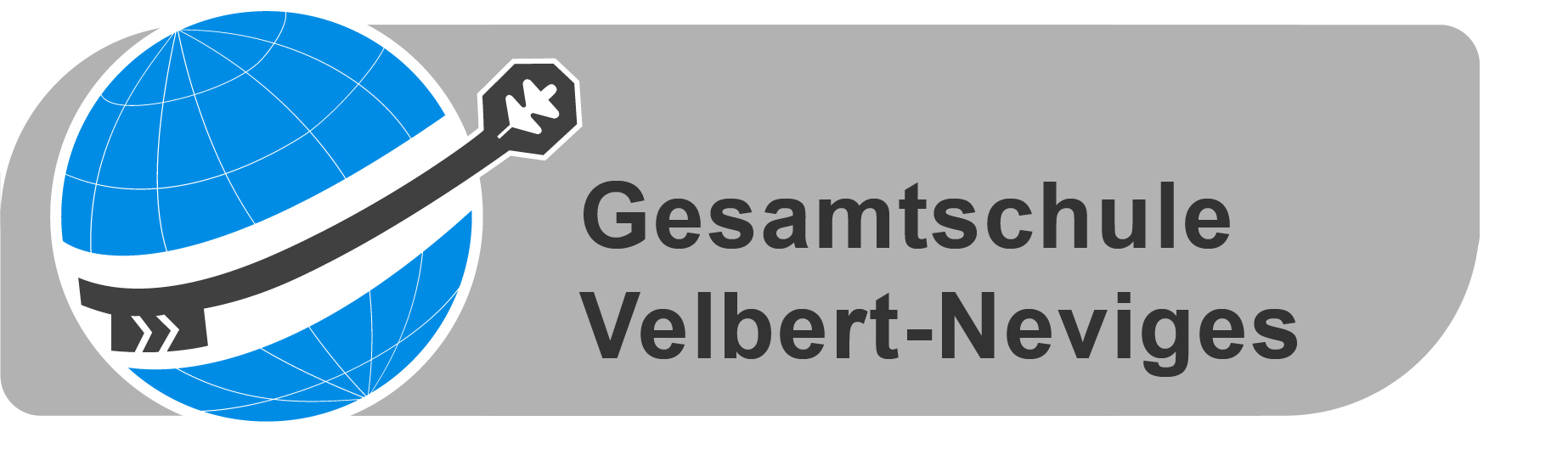 Vorteile 
Viel Zeit zum Erlernen der Sprache (im Vergleich zur Wahl ab Jahrgang 11)
Voraussetzung einer zweiten Fremdsprache für das Abitur nach Klasse 10 bereits erfüllt
Am Ende der Jahrgangsstufe 10 kann das Referenzniveau B1 erreicht werden
Das sollten interessierte Schüler*innen mitbringen
Interesse und Spaß an Sprachen und neuen Kulturen
Bereitschaft Vokabeln und Grammatik zu lernen
Spaß am Sprechen und an Kommunikation
4. Hauptpflichtfach  keine Minderleistungen in anderen Fächern
Konzentriertes und selbständiges Arbeiten
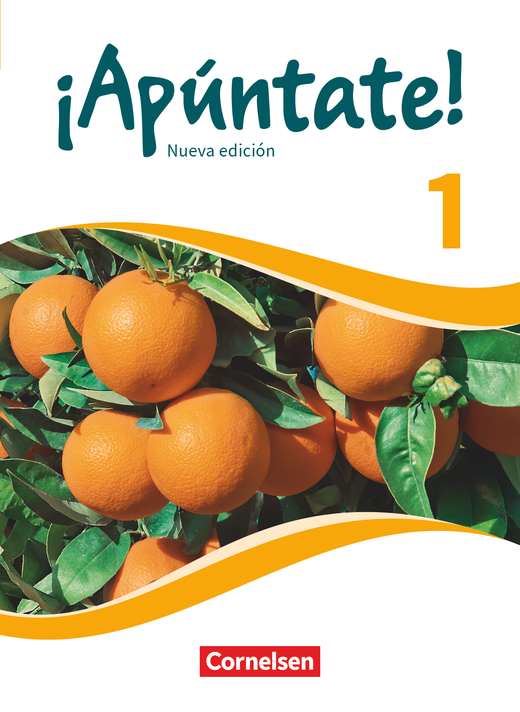 11
Februar 2024
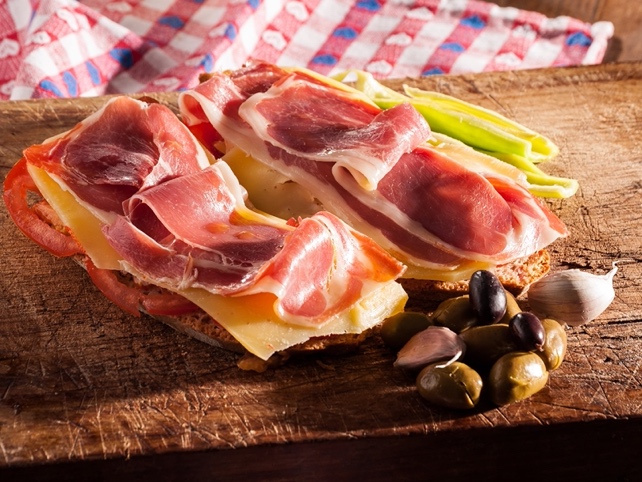 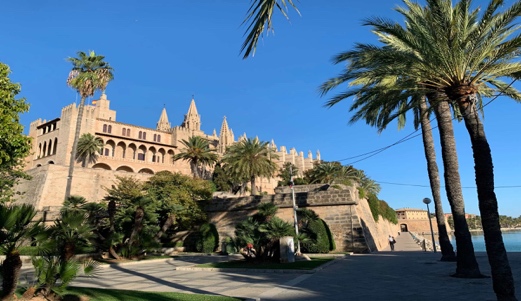 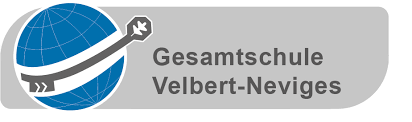 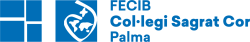 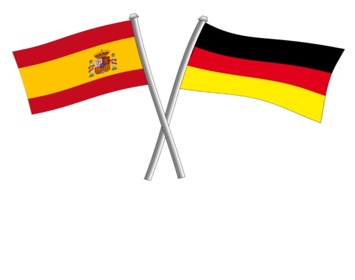 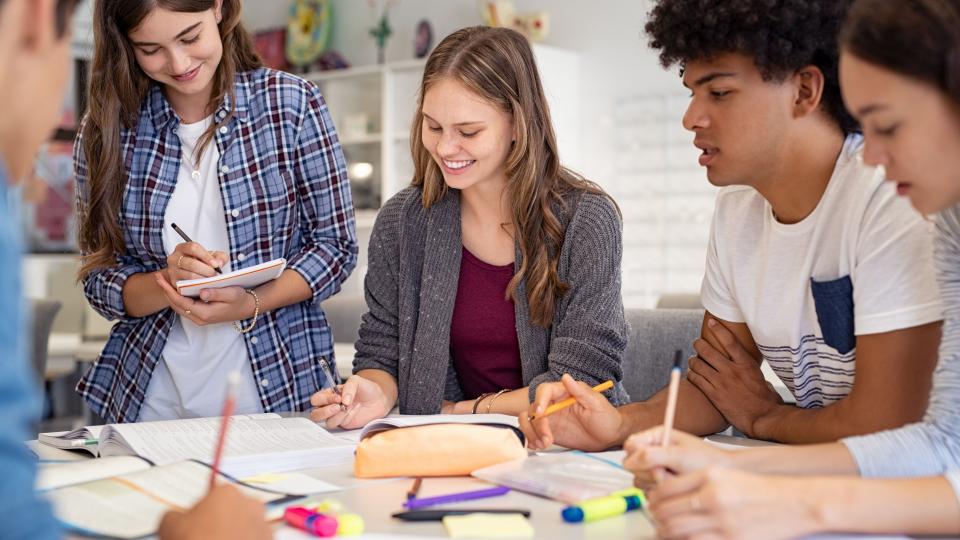 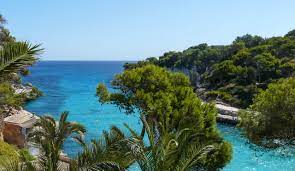 Schüleraustausch mit einer Schule in Palma
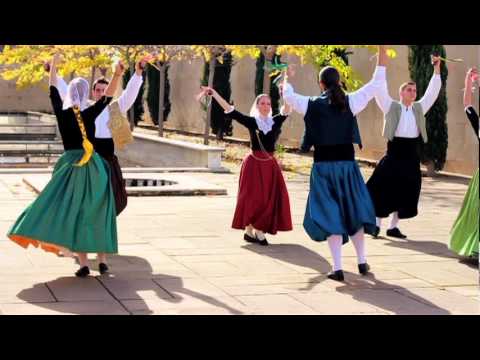 Darstellen und Gestalten
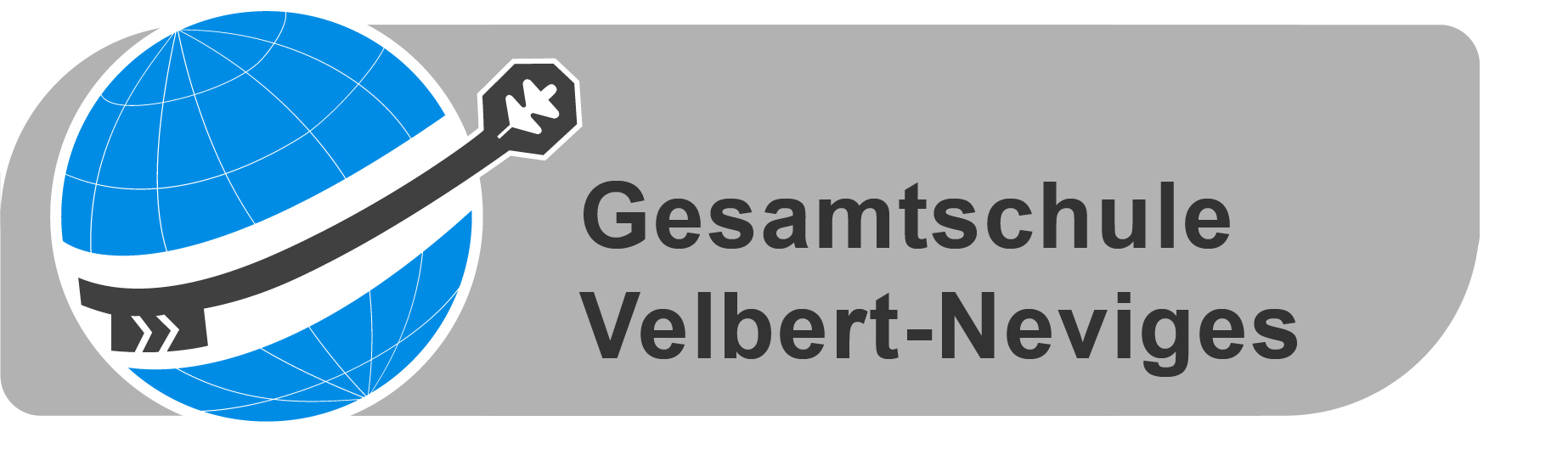 Schauspiel, Theater und Inszenierung 
Praktisch-kreative Darstellungs- und Gestaltungsaufgaben mit Schwerpunkten aus dem
körpersprachlichen Bereich (Sport, Bewegung)
wortsprachlichen Bereich (Deutsch)
bildsprachlichen Bereich (Kunst)
musiksprachlichen Bereich (Musik)

Prozessorientierung, Teamorientierung und Produktorientierung

Regelmäßige Präsentationen und Veröffentlichungen vor Zuschauern gehören dazu!
13
Februar 2024
Naturwissenschaften
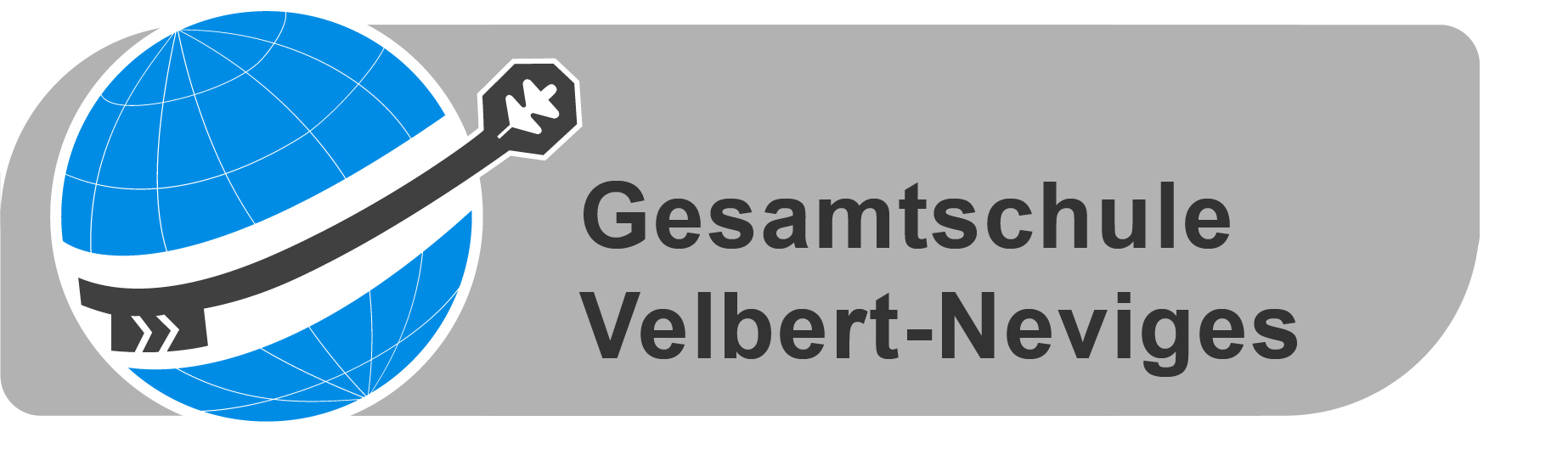 Beinhaltet und vereint die Sichtweisen der 3 Naturwissenschaften:
     Biologischer Fokus auf dem Lebendigen und Ökosystemen
     Chemische Sicht bei der Untersuchung von Stoffen
     Physikalische Sicht auf Gesetzmäßigkeiten der Natur

Thematische Schwerpunkte sind u.a.:
Jg. 7
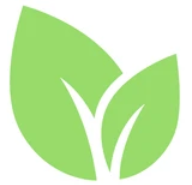 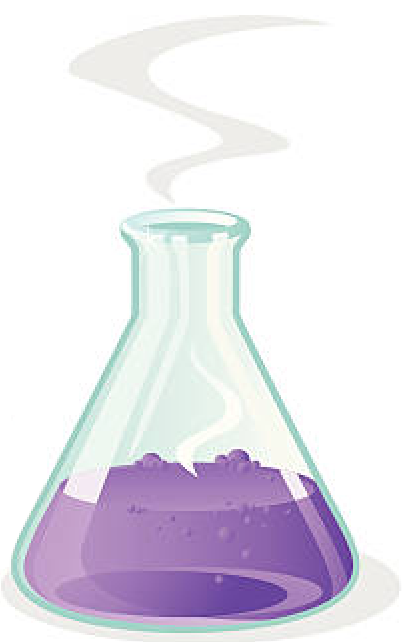 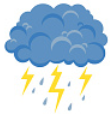 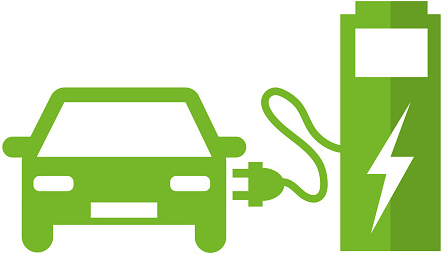 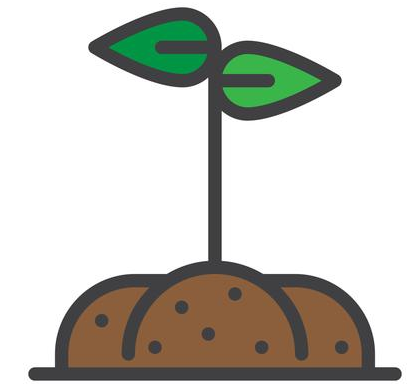 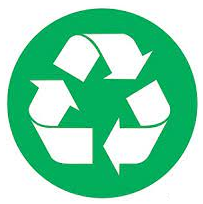 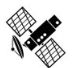 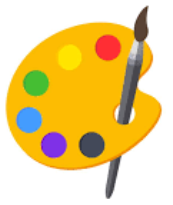 14
Februar 2024
Wirtschaft und Arbeitswelt
Beinhaltet die Fächer Technik, Hauswirtschaft und Wirtschaft
Entwicklung einer ökonomischen, haushaltsbezogenen, technischen 
   sowie informationstechnologischen Grundbildung. 
Befähigung zum verantwortlichen Entscheiden und Handeln in arbeitsrelevanten Lebenssituationen.
 Ziel Lebenswelt für Schüler*innen erfahrbar und durchschaubar machen.
Inhaltliche Schwerpunkte sind unter anderem:
Wirtschaft: 
Wandel der Arbeitswelt, Grundprinzipien von Märkten, nachhaltiges wirtschaftliches Handeln
Hauswirtschaft: 
Haushaltsmanagement, Gesundheit und Ernährung, Konsum und Verantwortung
Technik:
Zukunftsgestaltung durch Technik, Maschinen und Roboter in der Arbeitswelt, Gebäudetechnik
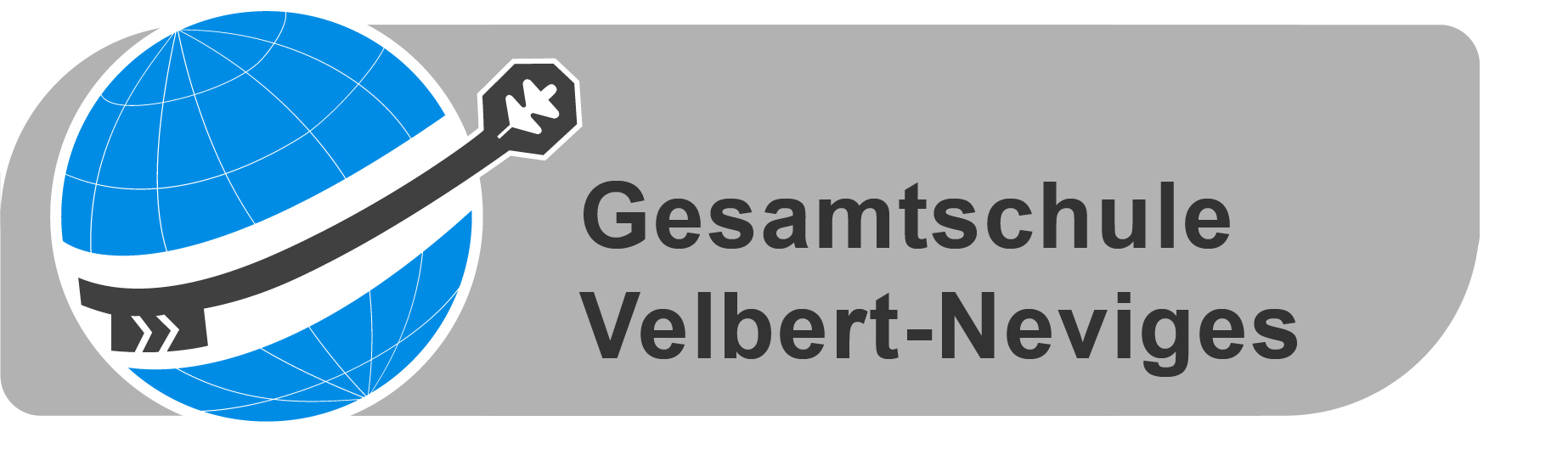 15
Februar 2024
Informatik
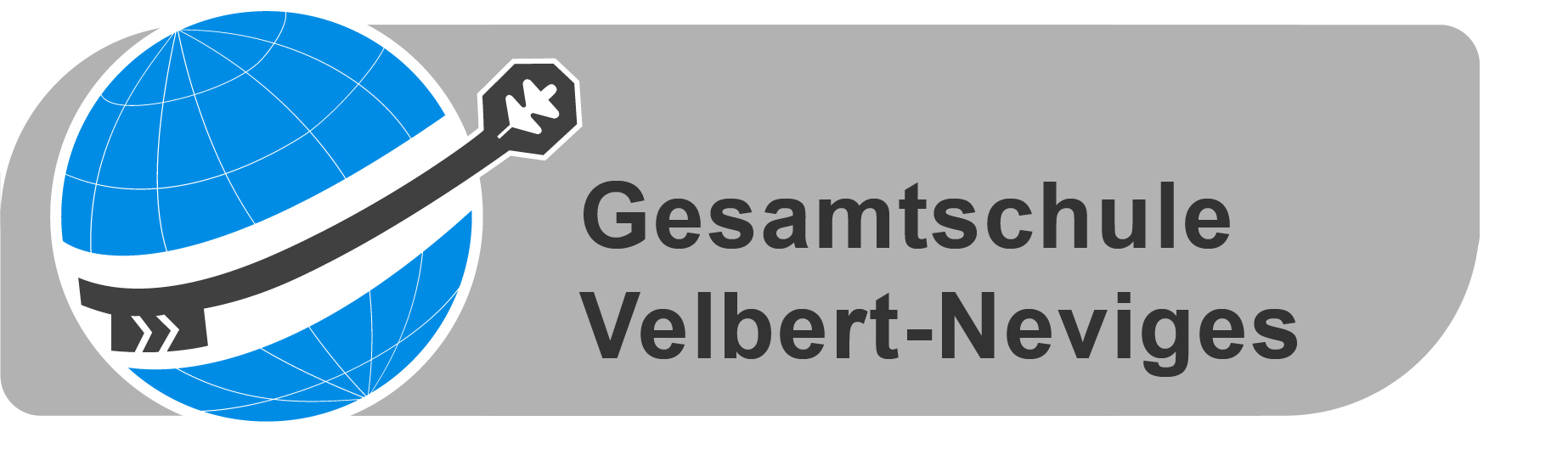 WP Informatik – digitale Technik verstehen und sinnvoll einsetzen
kann auch ohne Vorkenntnisse gewählt werden
Benötigte Eigenschaften: 
Bereitschaft, sich mit Programmiersprachen, Algorithmen und Zahlen- oder Zeichencodierung zu beschäftigen 
Spaß an vielen analytischen-logischen Bestandteilen
Interesse zu erfahren, wie der Computer arbeitet
Geduld und Ausdauer
Spaß am Lösen kniffliger Probleme
hohe Frustrationstoleranzgrenze
16
Februar 2024
Auf eine erfolgreiche Zeit im Wahlpflichtbereich!
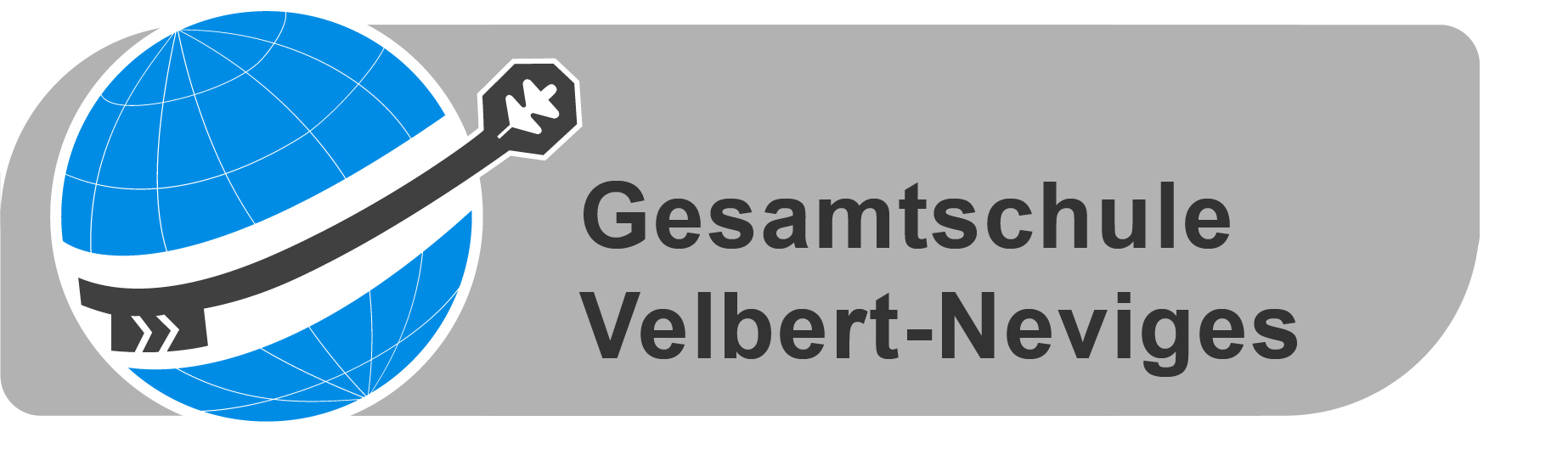 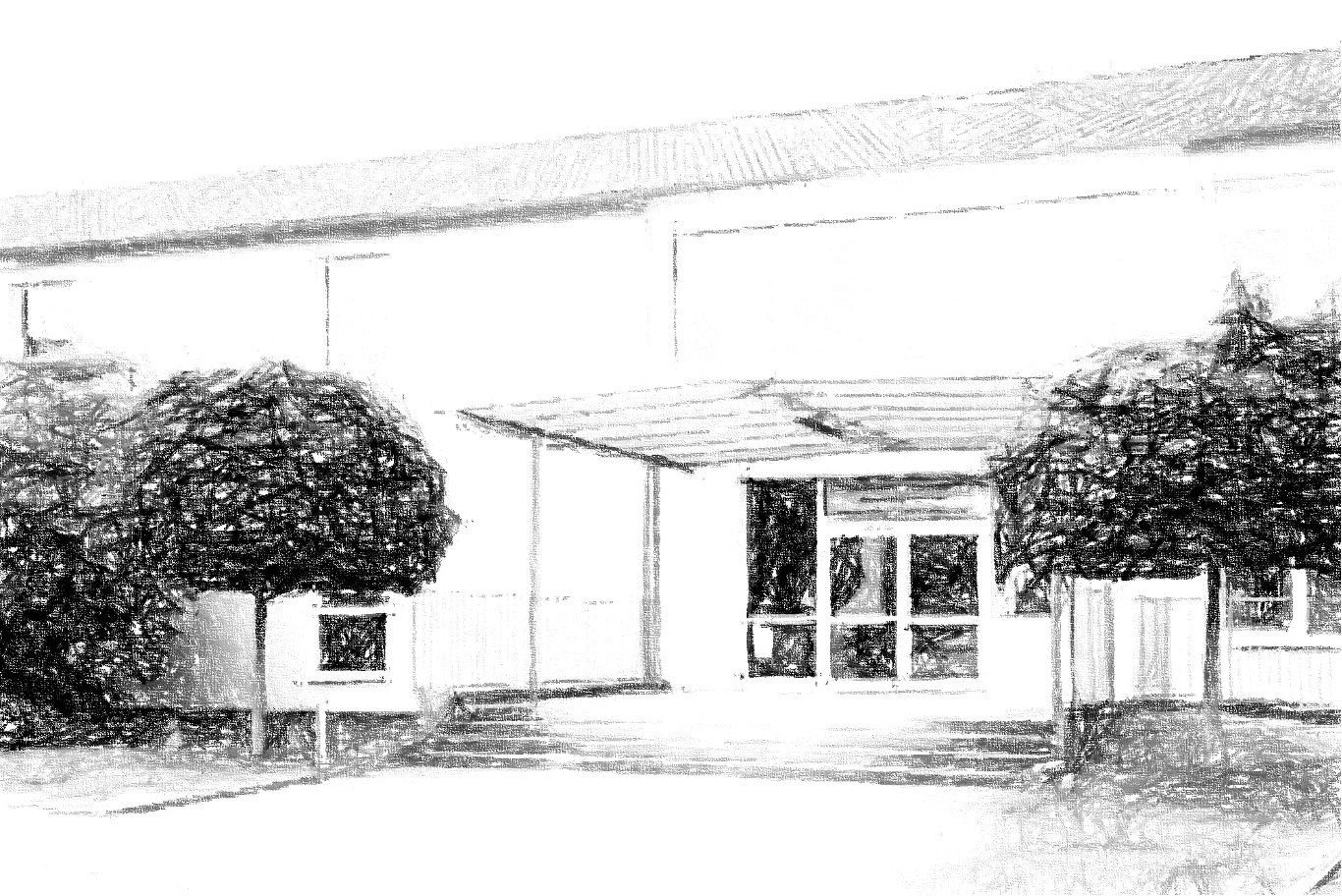 17
Februar 2024